UTZ Certified Business to business certificationMarg LeijdensStandard & Certification Department - CocoaJune 2015
[Speaker Notes: This is the first Chapter, in which we offer you a general introduction to Utz Certified.]
What is UTZ Certified?
UTZ Certified is a program and label for sustainable farming worldwide
Independent foundation since 2002 
Developing sustainable agricultural supply chains through certification programs and traceability services for agricultural commodities 
Coffee since 2002
Cocoa and tea since 2007 (Rooibos 2012)
Palm oil (traceability services)
Hazelnut (2014)
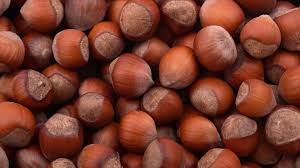 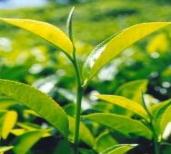 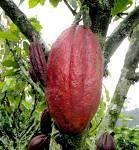 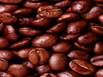 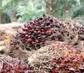 Where do we work?
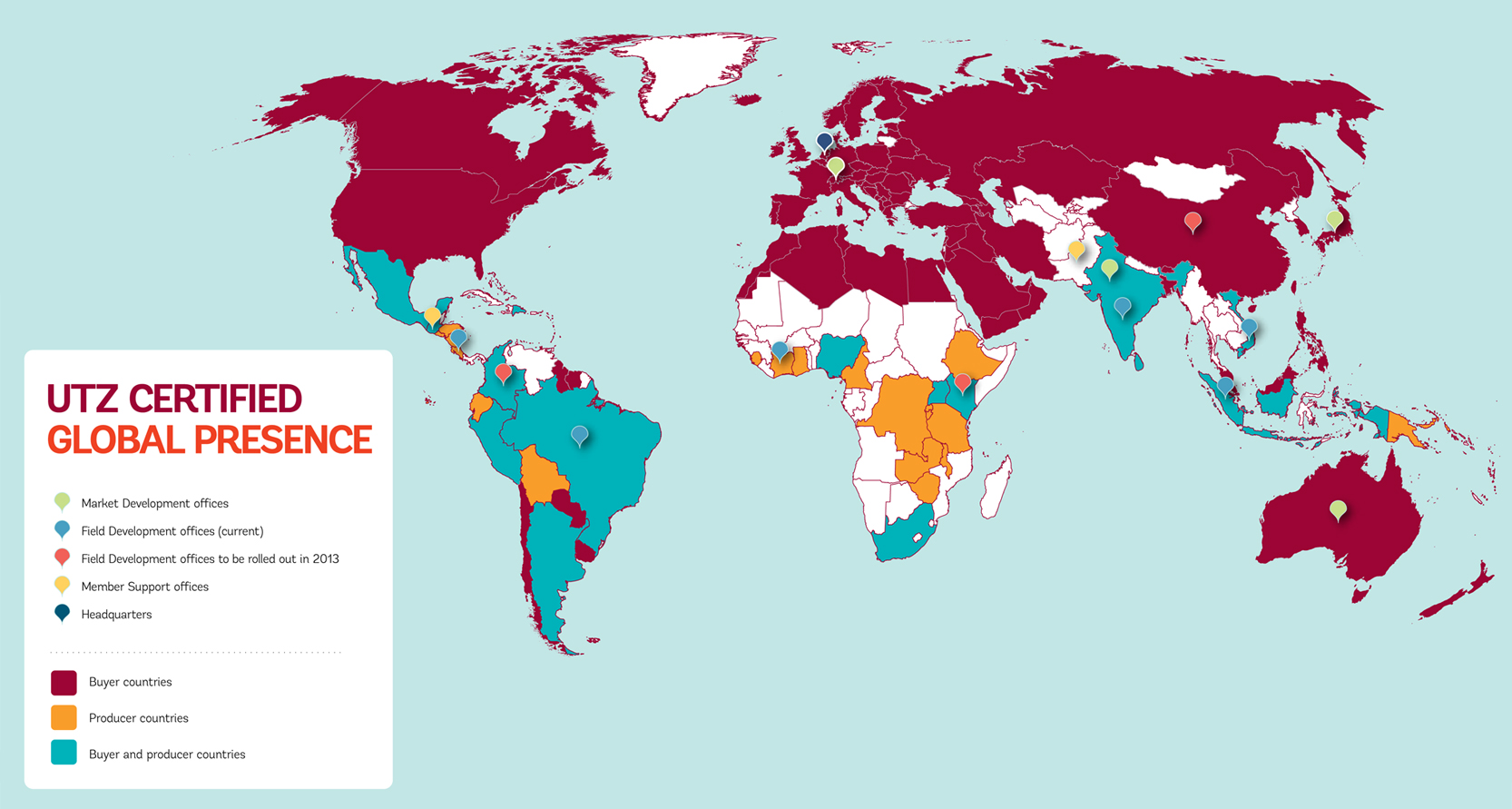 [Speaker Notes: Turkey]
UTZ Coffee Program
The largest coffee sustainability program worldwide (both in sales and supply).
UTZ Certified Coffee Sales
224,028 MT of UTZ coffee sold in over 62 countries
Production potential of 715,000 MT from 23 countries
The average weighted premium for UTZ certified coffee was 4.29 $c/lb.
x 1.000 MT
[Speaker Notes: Wat beceoelt met production potential
Sales zijn green beans of roasted? level?]
UTZ Cocoa Program
Program launched in 2007, grown to be the leading one only in 5 harvests
Over 3.000 new UTZ chocolate products on the market throughout Europe, Asia, Australia, North and South America in 2012
118.641 MT cocoa sold in 2012.
UTZ Certified cocoa (MT) produced
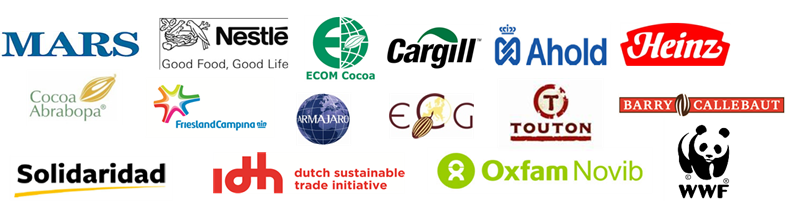 [Speaker Notes: Distinction betweem 118.614 en 534,614
WWF
Prepare numbers on tea and rooibos]
Theory of Change
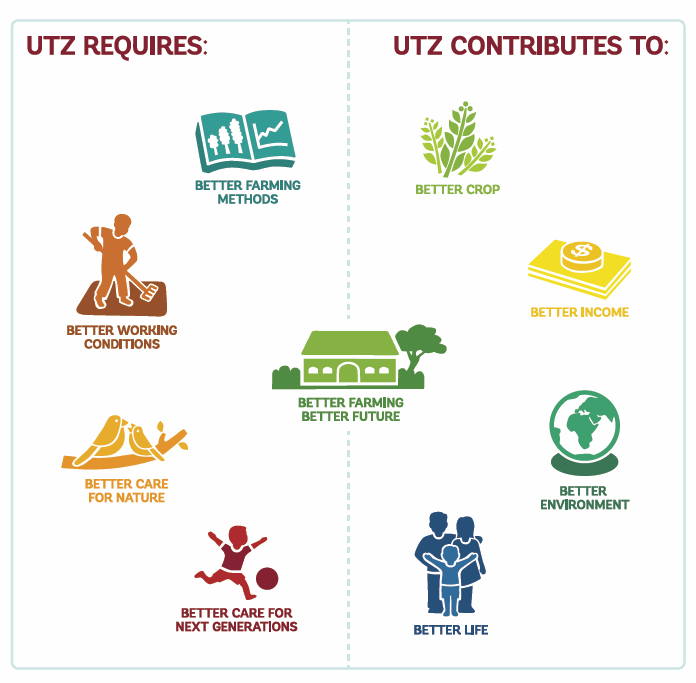 [Speaker Notes: Bedenk een voorbeeld – dat een standaard / ontrol point anders is dan direct requirement
Verwijs ook naar poster]
How does certification and traceability work?
P1
P2
Mill
Exporter
Brand
Retailer
P3
Smallholder
Groups /
Estates / 
Farms
Support
‘Chain of Custody’
‘Code of Conduct’
Capacity Builders
Certification Body
Standard setting
Partnership
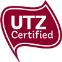 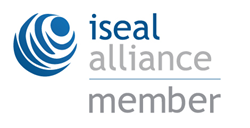 What do we do?
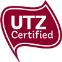 Enable farmer to become enterpreneurs
Set the Standard and assure quality
Connect parties in a transparent chain
Tell the story & create demand
[Speaker Notes: Geen regisseur zonder goede spelers -- > link naar Heinz]
What does  a standard look like:
Certification and premium
Producer income improves
Premium markets
Mainstream markets
Fairtrade/ organic premium
UTZ premium
Increase due to good practices
Price
Price
Baseline 
farm income
Baseline 
farm income
Volume
Volume
What’s in it for the farmer?
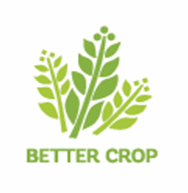 Better farming and management practices
Productivity
Quality
Efficiency
Better terms of trade
Access to markets
Long-term relationships / confidence in the future
Framework to share ‘sustainability costs’ with buyers
Better living and working conditions
Health and safety
Labour rights
Environmental protection
Education
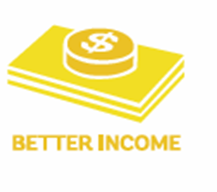 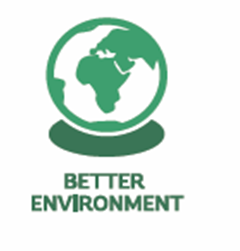 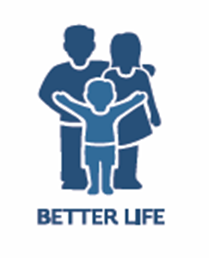 Value of traceability
Assurance that certified products are linked to certified sources
Proof to the logo and/or claim on the product
Link certified producers and buyers
Monitoring of volumes and premiums
Transparency & trust
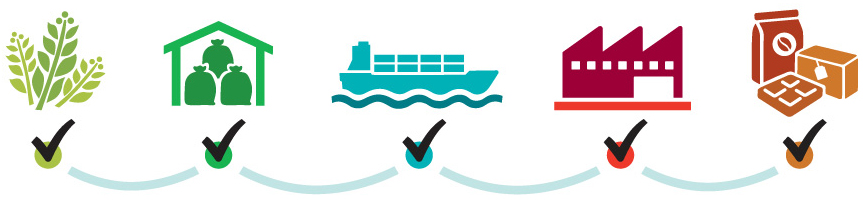 Focus on
Living wage  / living income
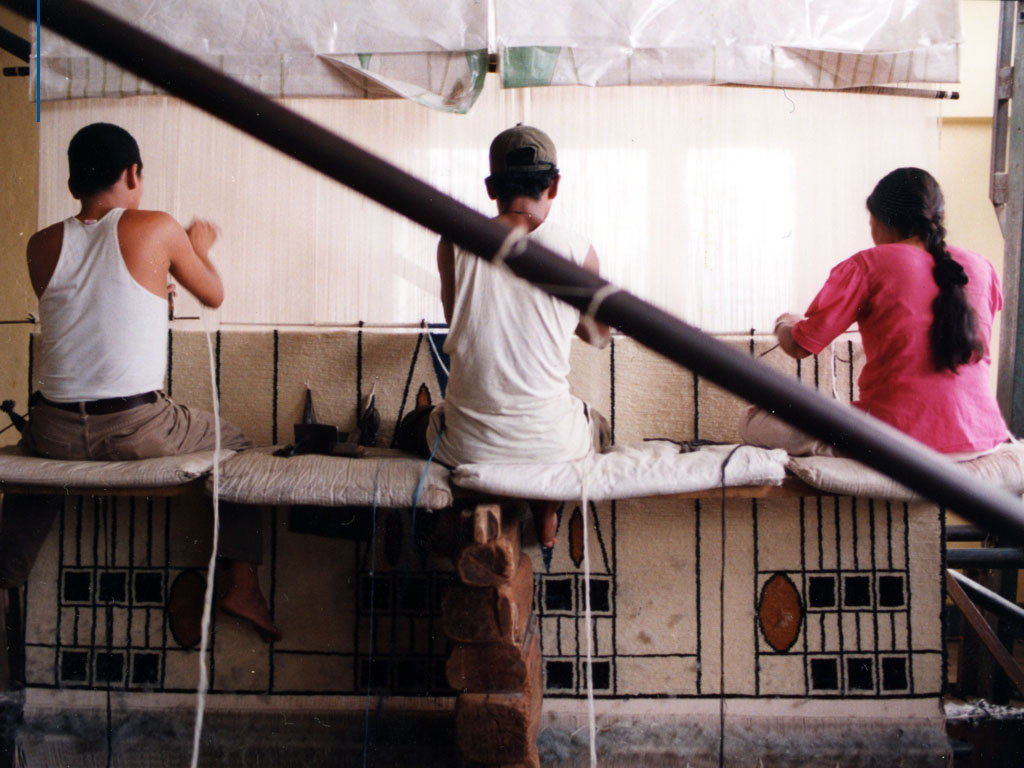 Towards a shared approach to living wage
A collaboration of six sustainability standards
©  Marvin del Cid, Fairtrade Austria
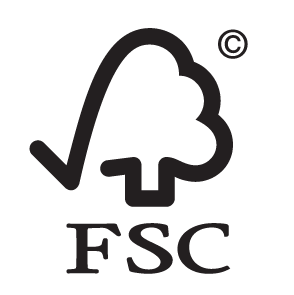 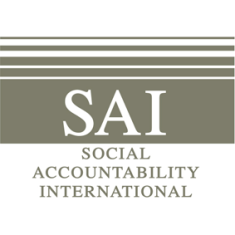 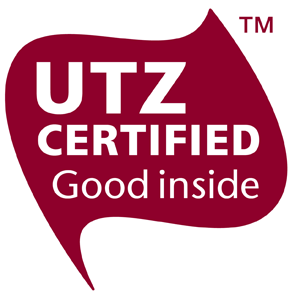 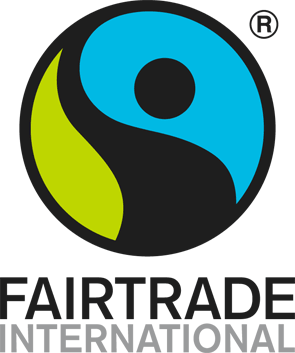 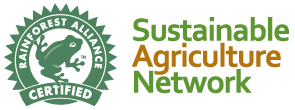 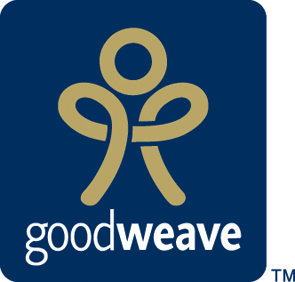 Standard systems can do a lot…
By reaching many workers
 And offering…
capacity building
 requirements and guidance 
 auditing of compliance
 monitoring and evaluation
 outreach to stakeholders
… but they can’t solve wage issues alone
Photo © Robin Romano, Goodwave
Shared definition.  Living wage is…
“The remuneration* received for a standard work week*  by a worker in a particular place sufficient to afford a decent standard of living for the worker and her or his family. 
 Elements of a decent standard of living include food, water, housing, education, health care, transport, clothing, and other essential needs including provision for unexpected events. “
Methodology…
With Dr. Richard Anker and other experts
UTZ LW approach:
The proposed approach deploys the following elements:

Encouraging Negotiation and monitoring progress (Development of an agreed upon progress action plan with defined milestones and monitoring it) 

Improving the bargaining position of workers (through the review of a wider range of workers related criteria including freedom of association, grievance criteria; documentation requirements etc.).

Avoiding the imposition of a single monetary value

Benchmarking Living Wage (to facilitate the negotiation process, we will identify a national benchmark for the living wage).
LW implementation - Auditing
Evaluate cash wage 

Evaluate basic needs provided at farm level against critieria on: housing, food, water, transport, medical care

Evaluate both the cash & in kind (monitised) against a LW value.

Develop action plan with concrete improvement milestones (eg.: providing mobile clinics, % increase in cash wage; yearly wage adjustement to inflation; day care facility etc.).